Demo of the Model Execution Environment WP2 Infrastructure Platform
Daniel Harężlak1, Marek Kasztelnik1 , Piotr Nowakowski1, Steven Wood2,
1ACC Cyfronet AGH, Krakow, Poland
http://dice.cyfronet.pl/ 


2Scientific Computing, Department of Medical Physics, Sheffield Teaching Hospitals, UK
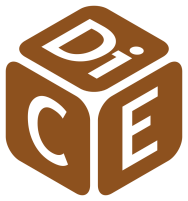 Logging in to EurValve and PLGrid systems
What you will see:
The main point of entry to the MEE
The difference between your EurValve account and your PLGrid account
PLGrid proxy certificates
Main developers:
Marek Kasztelnik
Daniel Harężlak
Video recording: https://youtu.be/4I907aAOCvU
Access to clinical (tabular) data
You will see:
Accessing the clinical data store
Submitting queries
Retrieving results
Main developers:
Steven Wood
File Store Browser
You will see:
Reviewing and manipulating files
Integration with security mechanisms
Sharing directories (with other users or groups)
Main developers:
Daniel Harężlak
Video recording: https://youtu.be/-6fXG0am6iE
Distributed Cloud File Store
You will see:
Mounting the DCFS on a local machine
Managing DCFS content
Main developers:
Jan Meizner
Video recording: https://youtu.be/FTF-QaI5ZZQ
Services, security, restricted access
You will see:
Service management
Group management
Defining permissions
Main developers:
Marek Kasztelnik
Daniel Harężlak
Jan Meizner
Tomasz Bartyński (only until 30.05.2017)
Video recording: https://youtu.be/-6fXG0am6iE
Cloud Resource Access
What you will see:
Atmosphere integration in EurValve MEE
Access and management of cloud resources
Main developers:
Piotr Nowakowski
Video recording: https://youtu.be/A4wkxFCRLak
Patient case
What you will see:
Patient case and pipeline creation
Execution of computations
Visualizing results
Result diff 
Main developers:
Tomasz Gubała
Marek Kasztelnik
Video recordings:
https://youtu.be/SIwpxdoQYWw (patient case)
https://youtu.be/j0Nu-E-0elE (pipeline diff)
Integration of computational services
You will see:
Segmenation (OwnCloud, Philips)
Blood flow simulation (ANSYS, Prometheus)
Heart model calculation (Matlab, Prometheus)
Main developers:
Tomasz Gubała
Marek Kasztelnik
Tomasz Bartyński (only until 30.05.2017)
Piotr Nowakowski
Maciej Malawski
Video recording: https://youtu.be/SIwpxdoQYWw